CI 6B4S1PSA1
Myčka nádobí plně integrovaná Rapidò – šíře 60 cm MAXI TUB
Displej textový,16 sad, 9,5 l, 44 dB(A), WASH&DRY 35’, AUTO WASH, hOn - Snap&Wash, Příborová zásuvka
Parametry odpovídají Nařízení v přenesené pravomoci: (EU) 2019/2017
Více informací o výrobku naleznete pod tímto QR kódem:
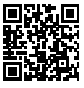 Hlavní vlastnosti (Nařízení v přenesené pravomoci: (EU) 2019/2017) 
Třída energetické účinnosti		B
Jmenovitá kapacita (sady nádobí)		16
Spotřeba energie na 1 cyklus programu Eco (kWh) 	0,66
Spotřeba energie na 100 cyklů programu Eco (kWh)	66
Spotřeba vody na 1 cyklus v programu Eco (l)	9,5	
Trvání programu Eco (h:min)		3:55
Úroveň emisí hluku šířeného vzduchem (dB(A) re 1 pW)	44
Emisní třída hluku šířeného vzduchem		B

Programy 
10 programů základních + 20 extra cyklů v aplikaci hOn	
WASH&DRY 35’ – mytí a sušení za pouhých 35 minut
RYCHLÝ 59‘ – mytí za necelou hodinu
EKO 45 °C - nejúčinnější program z hlediska kombinované spotřeby energie a vody
UNIVERZÁLNÍ 60 °C - každodenní mytí
INTENZIVNÍ 75 °C  - pro silně znečištěné pánve a další předměty
SKLO 45 °C - Šetrný mycí cyklus
AUTO WASH 55 °C – 65 °C  - automaticky zvolí nejúčinnější a nejefektivnější délku cyklu a teplotu podle náplně a stupně znečištění
AUTO PLUS 65 °C – 75 °C - program pro silné znečištění a velkou náplň
NOC 55 °C – snížení hlučnosti myčky na minimum
PŘEDMYTÍ - Krátké studené předmytí nádobí

Funkce
Odložený start až 1-23 hod
Automatické otevírání dvířek po skončení cyklu
Ukazatel nedostatku soli a leštidla, Senzor znečištění, Dětská pojistka
WiFi + Bluetooth – Konektivita - ovládání přes aplikaci hOn - Snap&Wash - Stačí vyfotit košíky - automatická detekce množství, typu, materiálu a polohy nádobí
Funkce HYGIENE+ - zvýšení teploty mycího cyklu pro desinfikování vnitřního prostoru myčky
Světelný paprsek na podlahu – indikace probíhajícího cyklu

Konstrukce
Dotykové ovládání + textový displej (intuitivní ovládání)
2 koše + 1 příborová zásuvka
Možnost polohování horního koše
Sklopitelné držáky v dolním koši (částečně)
Invertorový motor BLDC – tichý a efektivní
Fixní dekorační deska, Výkyvné panty
Maxi TUB – maximální prostor pro kuchyňské náčiní
Power Wash – přídavné ostřikovací rameno
Držák na šálky (prémiový set)


Bezpečnost
Total Water block – ochrana proti úniku vody
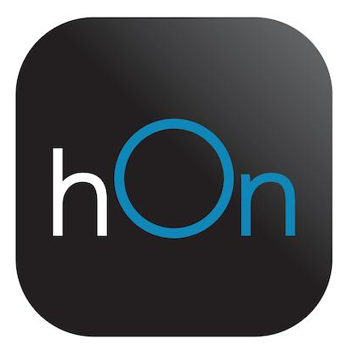 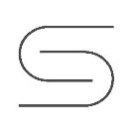 Ukazatel soli
a leštidla
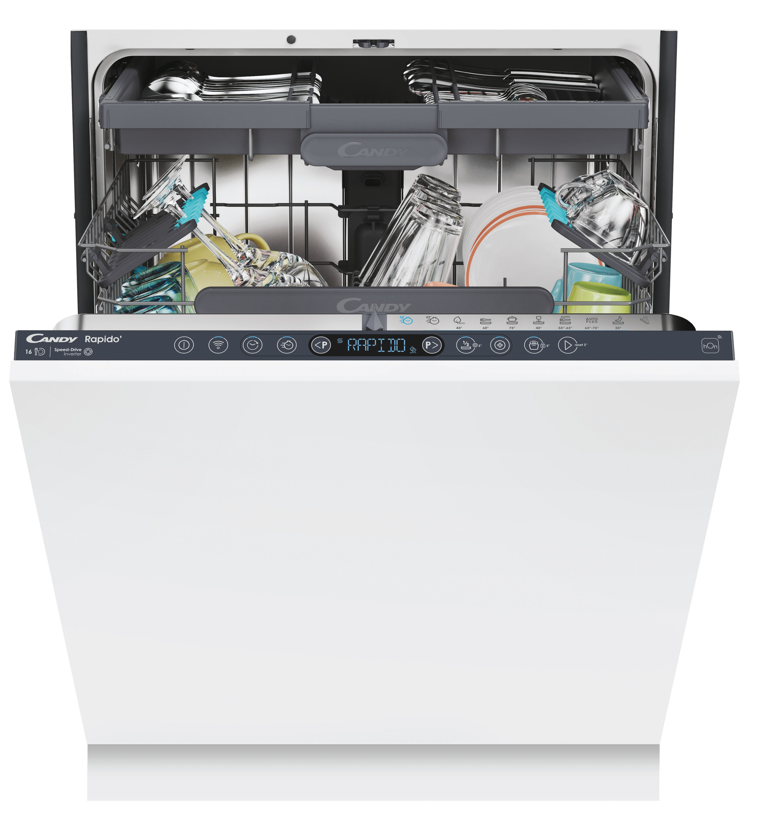 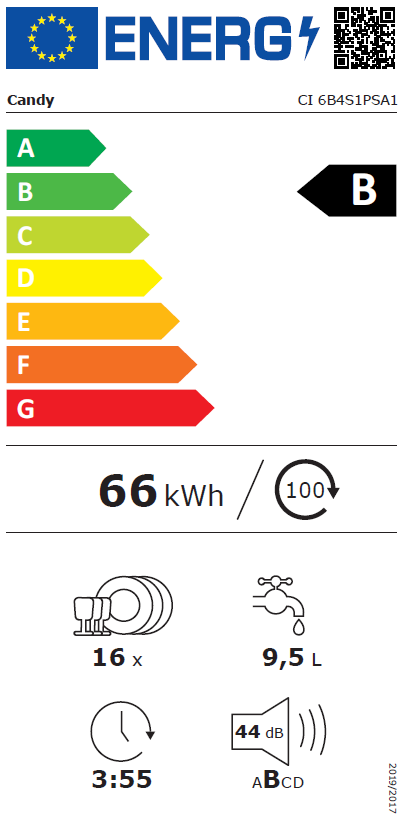 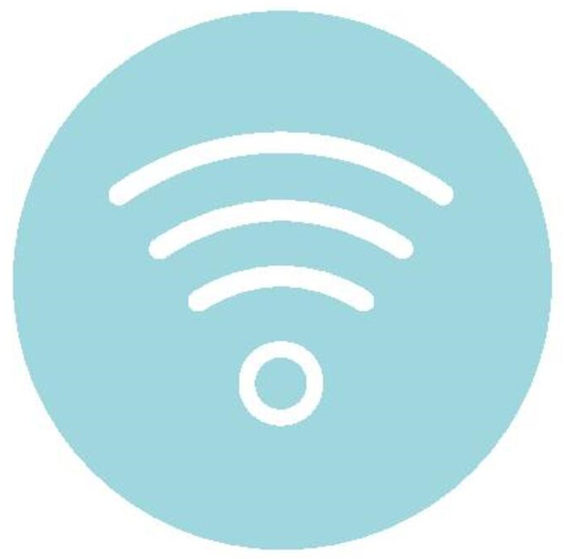 WIFI připojení
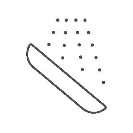 Předmytí
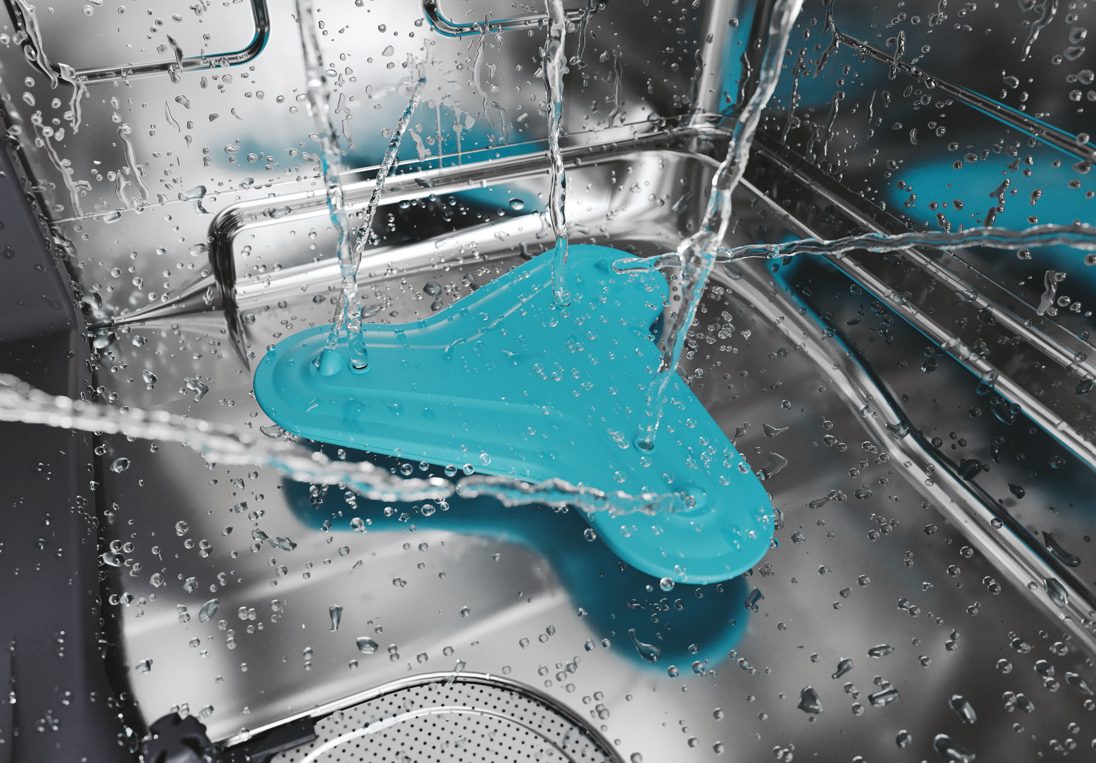 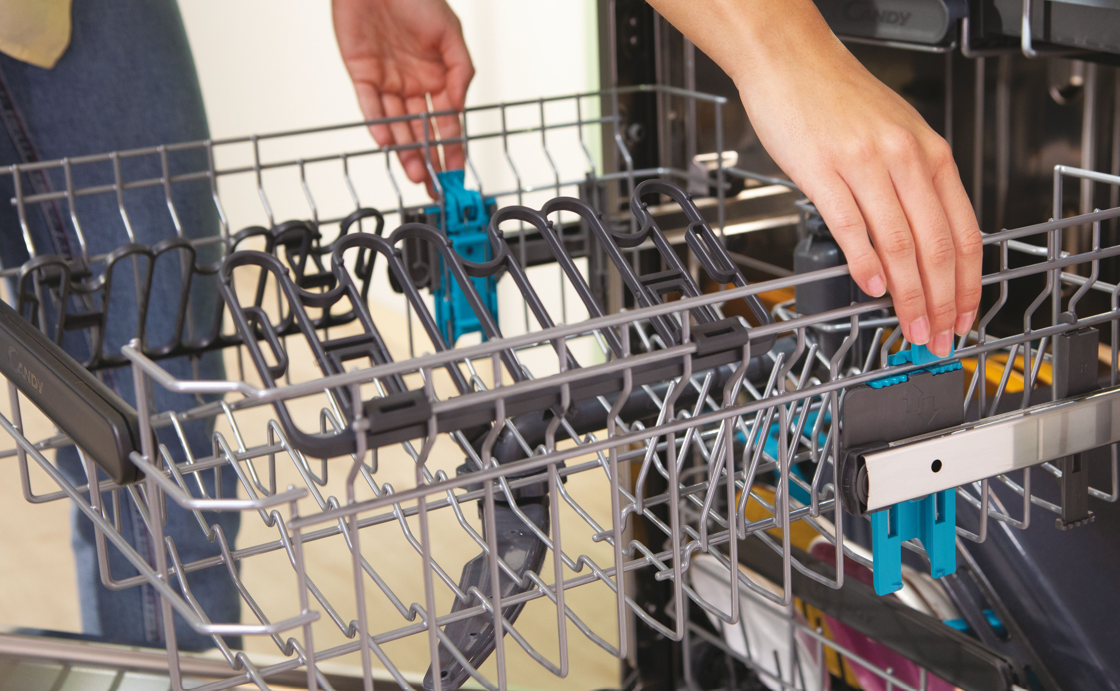 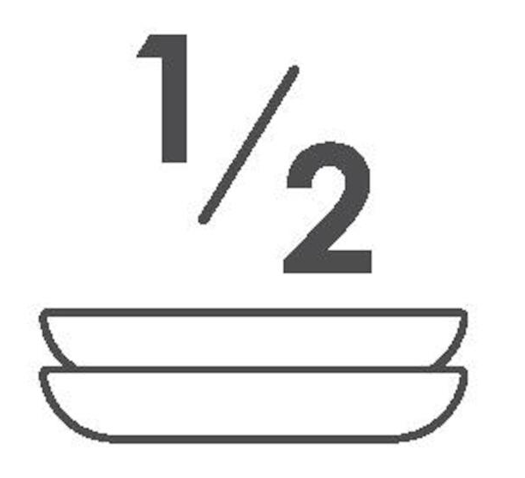 ½ náplň
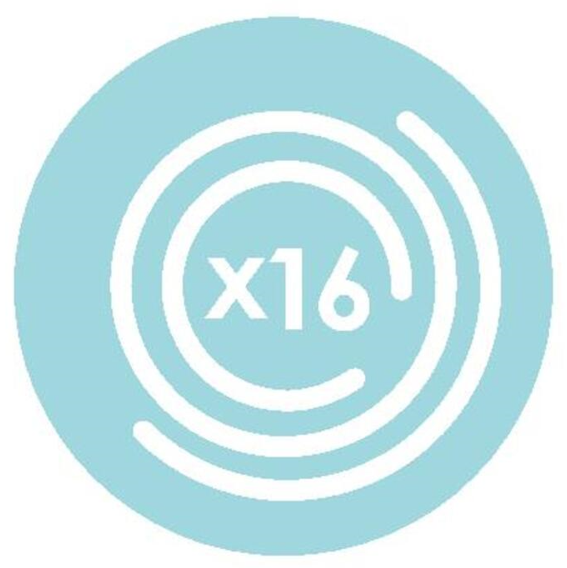 16 sad 
nádobí
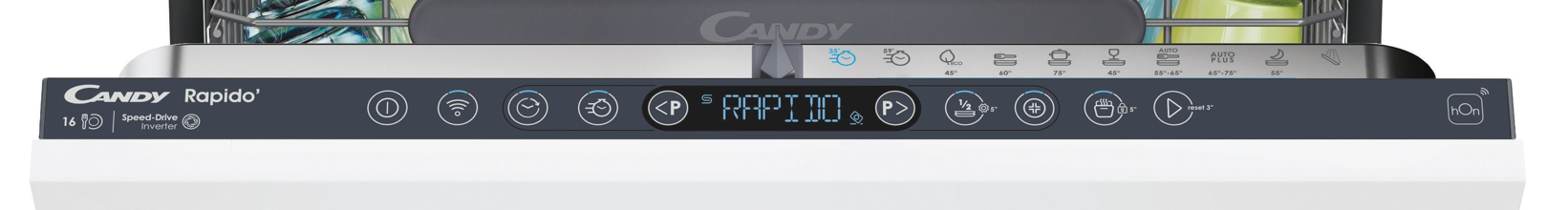 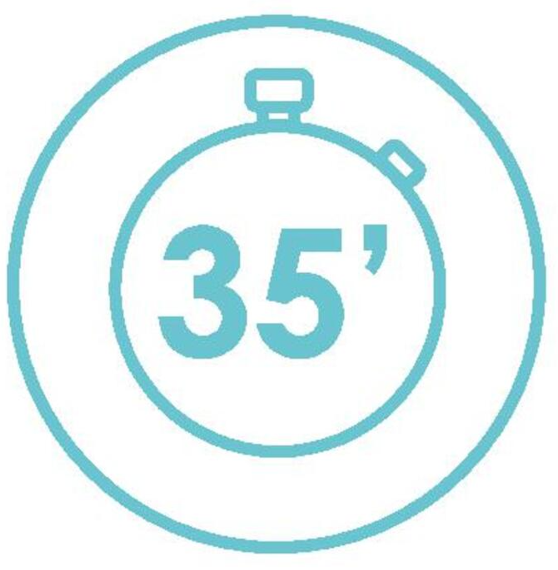 Logistická data
Kód		32901716
EAN		8059019070711
Provedení		plně vestavná
Rozměry výrobku V×Š×H (mm)	818 × 597 × 555
Čistá váha výrobku (kg)	38
Rozměry balení V×Š×H (mm)	896 × 640 × 676
Hmotnost s obalem (kg)	39
WASH&DRY 35’
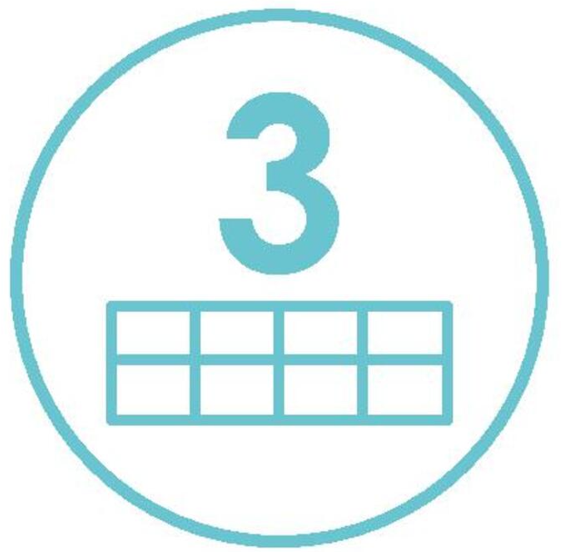 3 koše
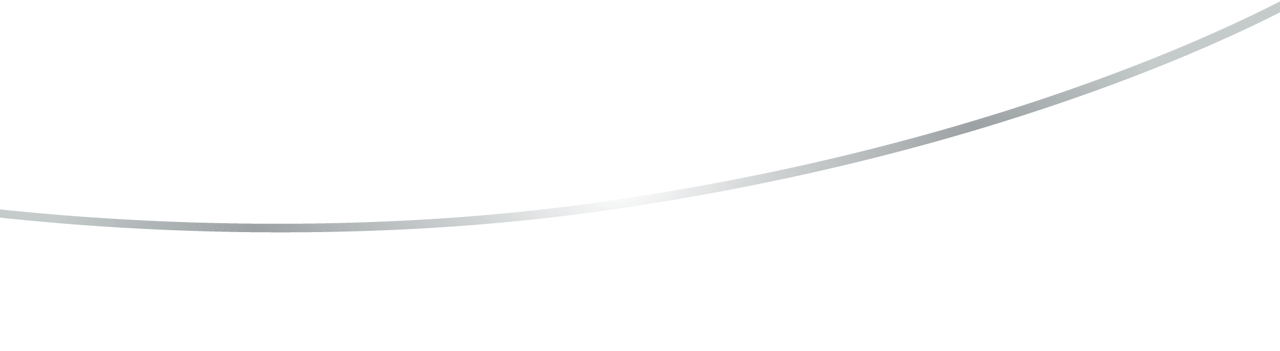 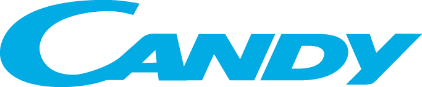